Keep Your Computer Clean
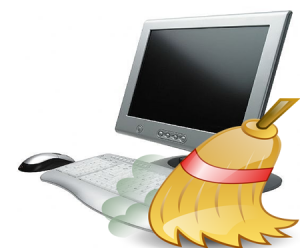 Sue Kayton
October 2015
Physical care of computer
Keep the computer physically clean
Install only the programs you need
Minimize the number of startup programs
Turn off the computer when not in use
Don’t yank or pull on cords
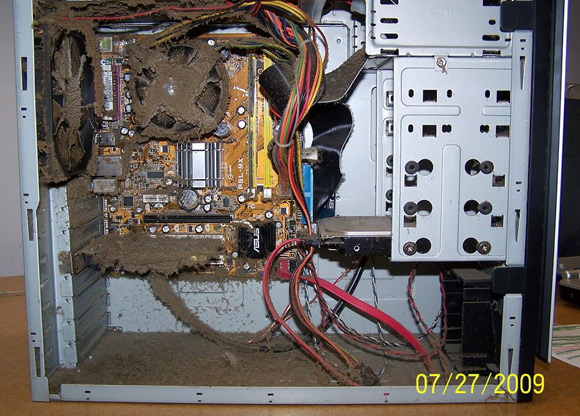 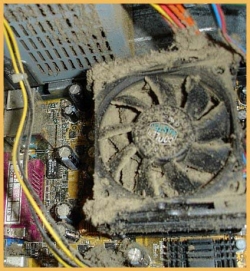 Clean your desktop twice a year
Unplug the power cord
Open the lid 
Vacuum the insides and air holes
Using a clean, dry toothbrush, clean the fans and heat sink
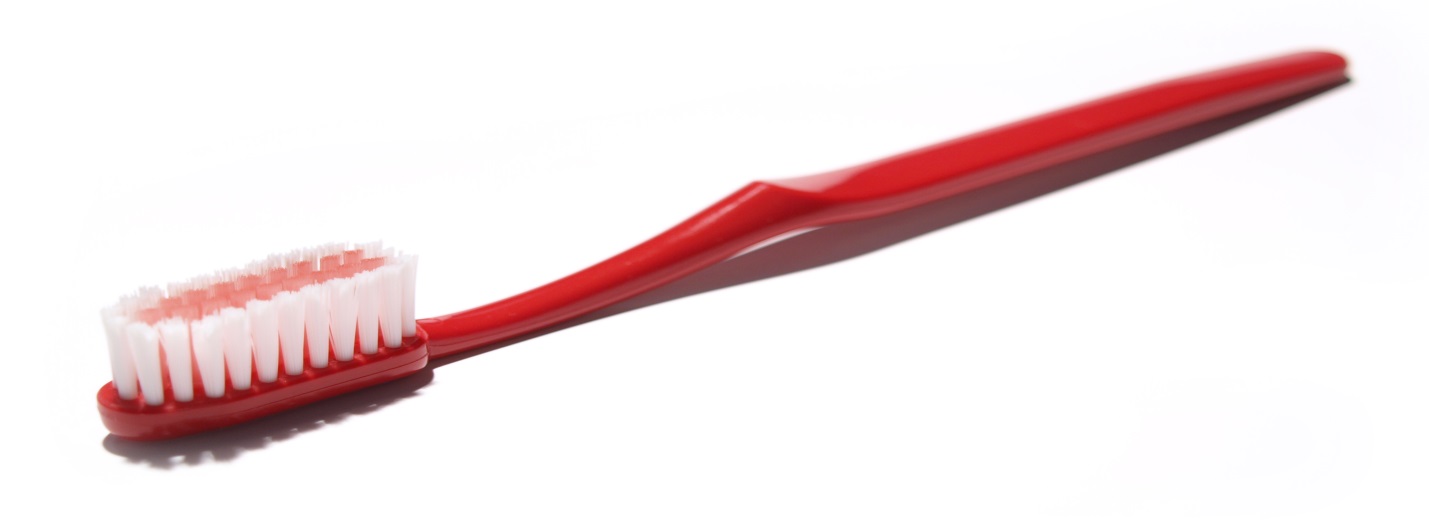 Choosing Passwords
Don’t use dictionary words
Mix of letters, numbers and special characters
Some providers require at least one upper case and one lower case letter
Write them down!  Write clearly
Distinguish number 1 from letter l
Distinguish letter O from number 0
Distinguish upper case from lower case
Password managers
Controversial but NOT recommended
Doesn’t protect against theft
Single weakest link
Not practical away from home
You can still forget your password
What’s the point?
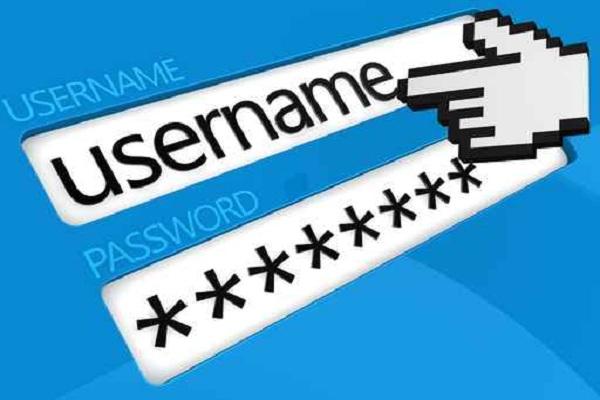 Why is my computer so slow?Why does it freeze?
Want a free yacht?
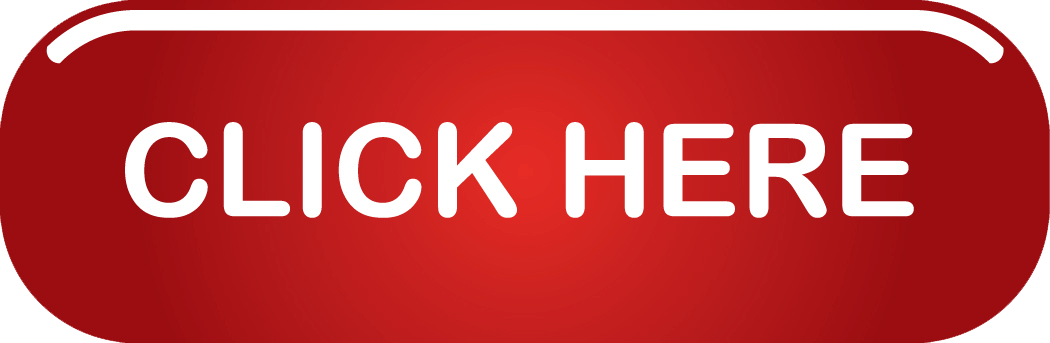 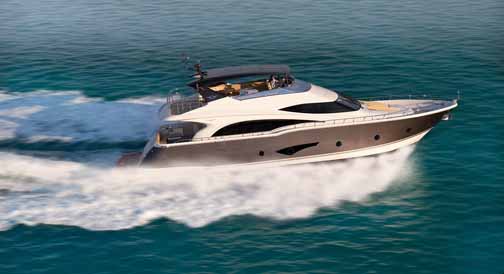 There’s a catch
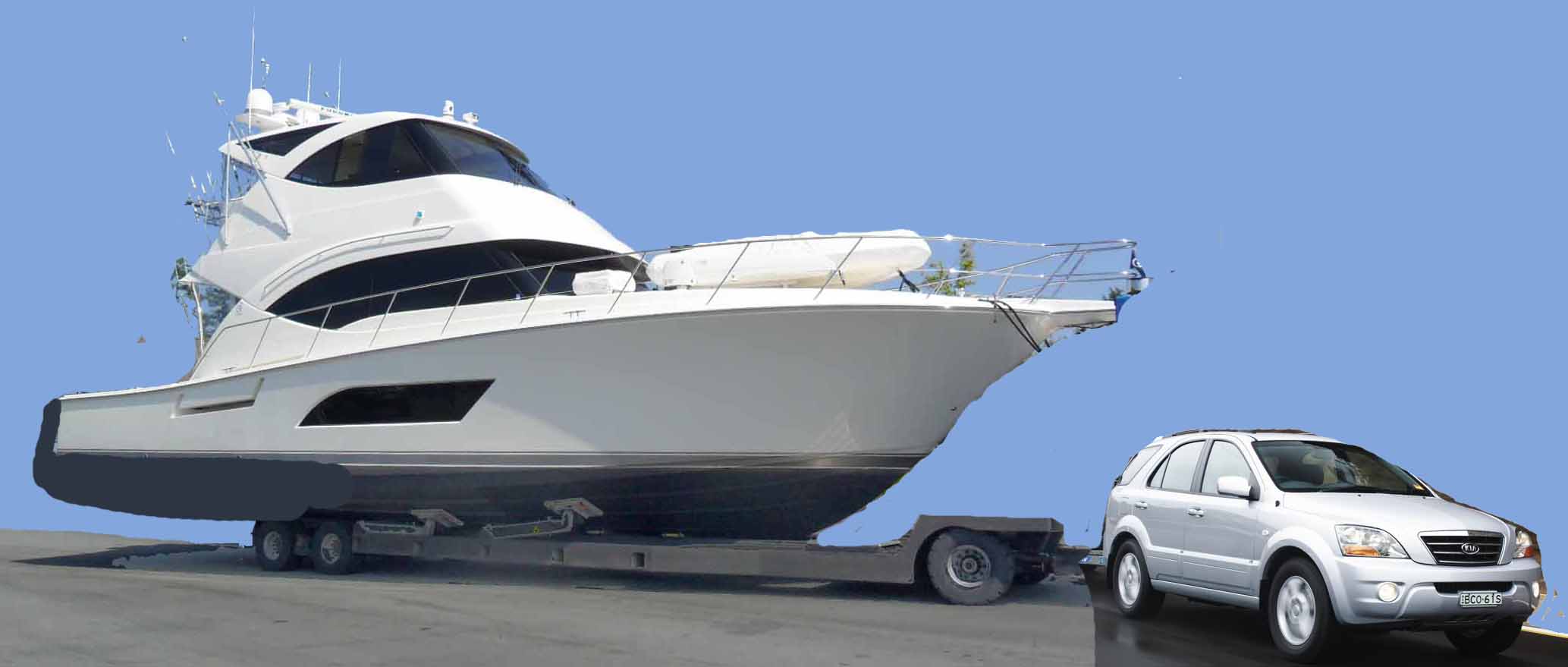 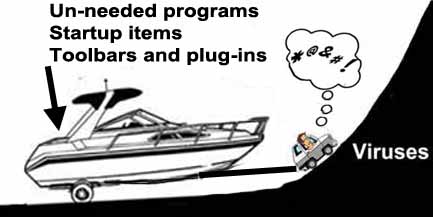 Computer too slow?
Virus
Hard drive too full
Downloading updates
Too many startup items
Delete temp files
Overheating due to dirt
Not enough memory
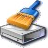 Don’t abuse your laptop!
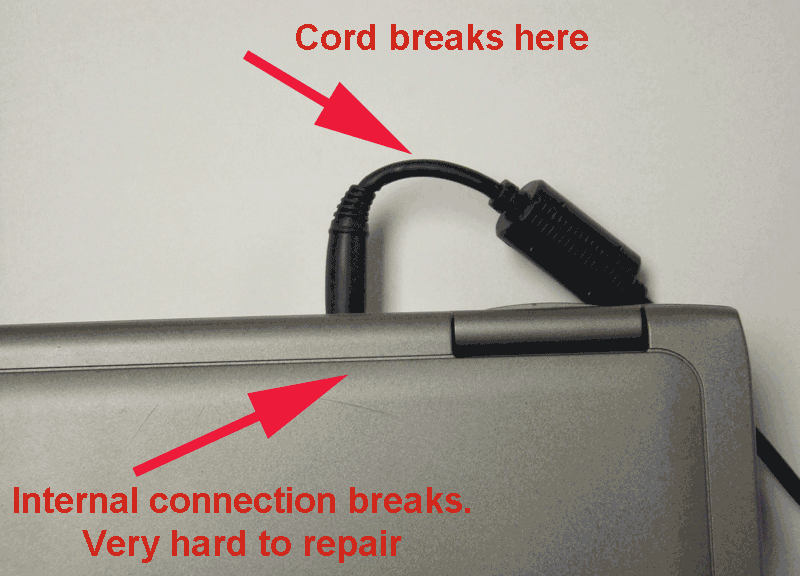 Other laptop precautions
Turn off when not being used. 
Prop up so air can circulate underneath
Don’t use on soft surface if it has bottom vent holes
Keep food and drink away 
Remove CDs and DVDs from drive when not in use
Viruses and Malware
It can happen to YOU
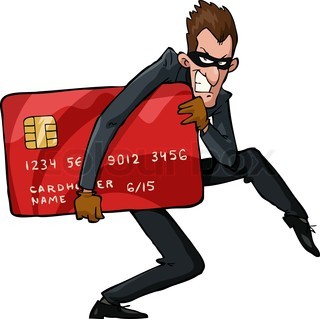 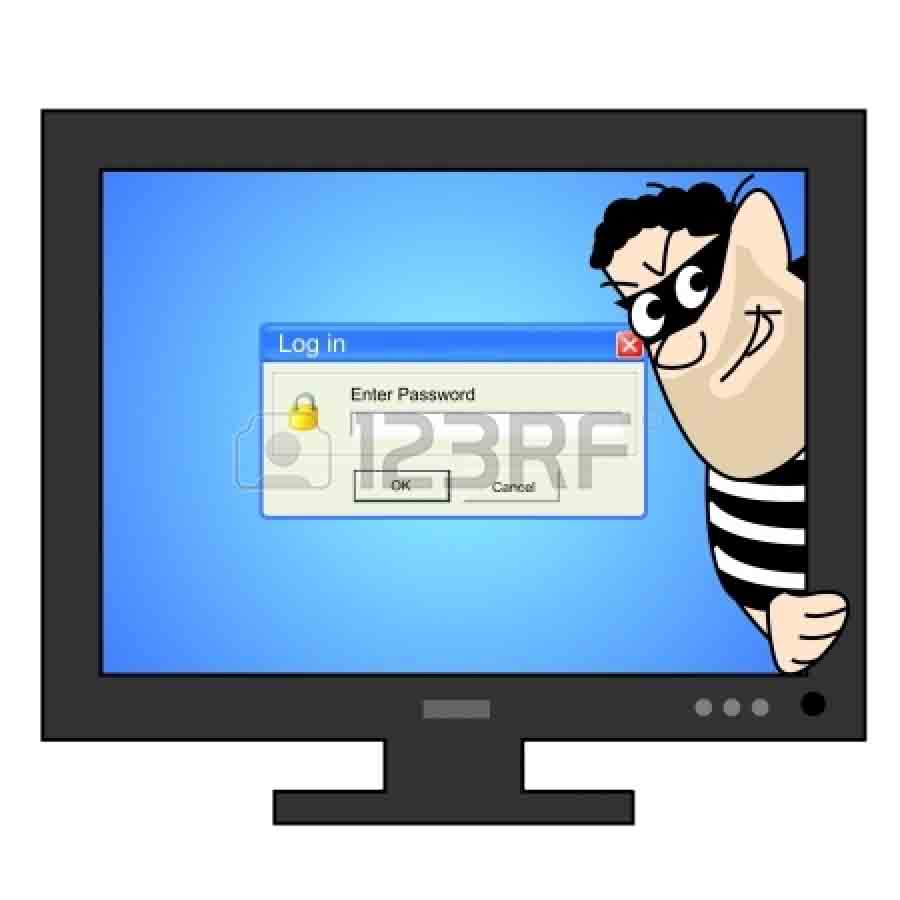 Be paranoid
Don’t click on banking or security links.  Type in the address if you know it’s legit.
Make sure you are on the REAL site, not a mis-spelling or phishing or fake site
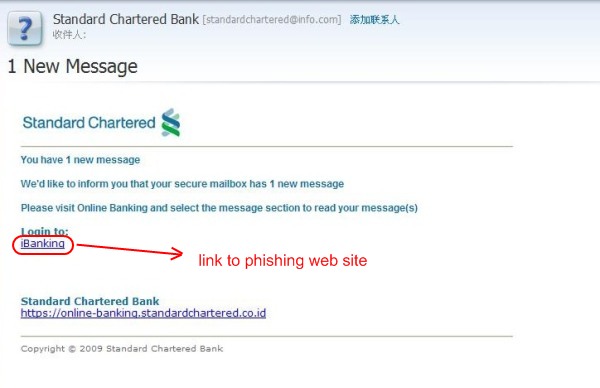 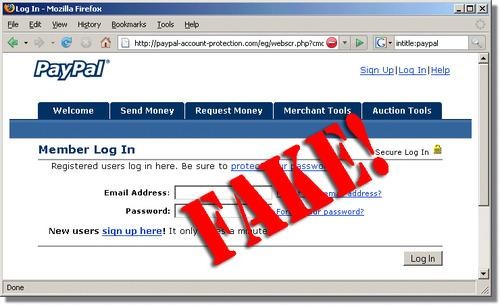 How to avoid viruses
Don’t download free music
Don’t download free pornography
Don’t visit questionable websites
Don’t open iffy attachments
Don’t let teenagers use your computer!
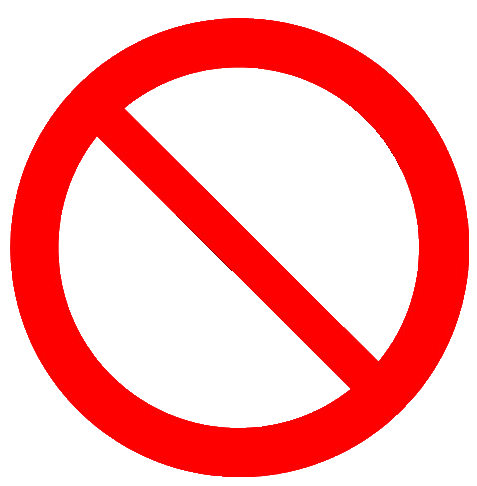 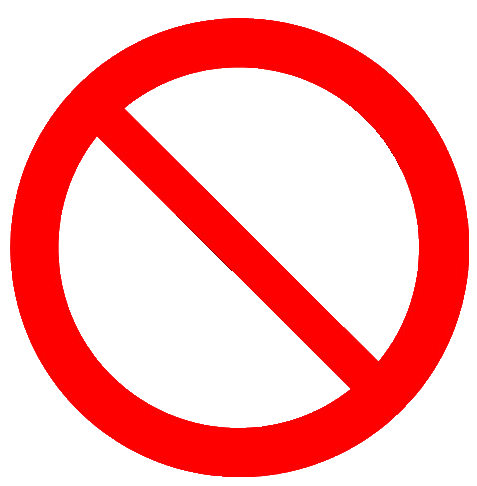 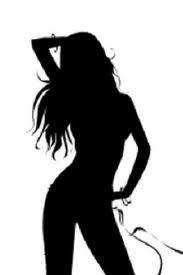 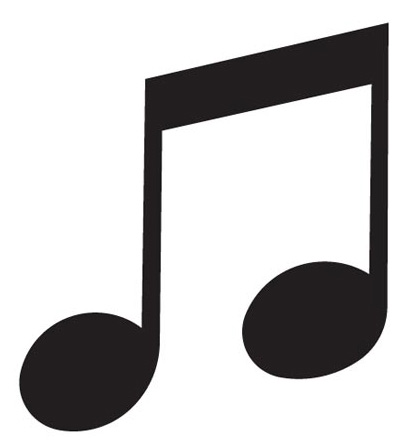 Real anti-virus programs
Recommended
Norton Anti-Virus
McAfee Anti-Virus Plus
Kaspersky Anti-Virus
Symantec Anti-Virus or Endpoint Protection
AVG Anti-Virus Free 2014
Microsoft Defender or Security Essentials
Not recommended
Suites or full protection packages, AVG paid, Panda, Trend, Avira, Avast
Fake security programs
Be paranoid!
Don’t be fooled by fake alerts
Don’t visit questionable websites
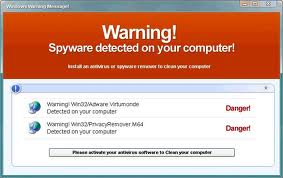 http://en.wikipedia.org/wiki/List_of_rogue_security_software
AntiSpywareExpert
AntiSpywareMaster
AntiSpywareSuite
AntiSpyware Shield
Antivermins
Antivirus 2008
Antivirus 2009, Anti Virus 2010
Antivirus XP 20100
Antivirus 2010 
Antivirus 360
Antivirus Pro 2009
AntiVirus Gold or AntivirusGT 
Antivirus Live,
Antivirus Master
Antivirus XP 2008
Antivirus Pro 20100
AV Security Suite
Avatod Antispyware 8.0
Awola
BestsellerAntivirus, Browser Defender
Blockzilla
ByteDefender 
Cleanator
Advanced Cleaner
AKM Antivirus 2010 Pro
AlfaCleaner
Alpha AntiVirus
ANG Antivirus 
Antimalware Doctor
AntiMalware
AntiSpyCheck
AntiSpyStorm
AntiSpyware 2009
Antispyware 2010
AntiSpyware Soft 
Antivir Solution Pro  
Antivirus Action 
Antivirus 7 or Antivirus5 
Antivirus 8 
Antivirus IS
Antivirus Scan
Antivirus Soft 
Antivirus Suite 
Antivirus Studio 2010 
Antivirus System PRO
AntiSpyware Bot
ContraVirus
Control Center
Cyber Security, Core Security
Data Protection
Defense Center0
Ultra Defragger
Vista Antimalware 2011
Win7 Antispyware 2011
Quick Defragmenter
Antivirus 8
Remove Palladium Pro
Remove Personal Internet Security 2011
Remove Memory Fixer
Remove HDD Fix
Remove Win Defrag0
Remove HDD Plus
Remove Hard Drive Diagnostic
Remove Disk Doctor
Remove Win HDD
Remove System Tool 2011
Remove Windows Scan
Remove Windows Utility Tool
Remove Antivirus .NET
Remove AVG Antivirus 2011
Remove Windows Shield Center
Desktop Security 2010
Digital Security
Disk Defrag
Doctor Antivirus
Doctor Antivirus 2008
DriveCleaner
Dr Guard
EasySpywareCleaner, EasyFix Tools
eco AntiVirus
Errorsafe, Error Expert
ErrorSmart, ErrorFix
Flu Shot 
Green Antivirus 20090
HDD Rescue
IE Antivirus
IEDefender
InfeStop
Internet Antivirus
InstallShield 
Internet Security 2010
KVMSecure
Live PC Care
Live Security Suite
MacSweeper
MalwareCrush
MalwareCore
MalwareAlarm
Malware Bell
Malware 
Malware Defense
MS Antivirus Microsoft Anti Malware 
MS AntiSpyware 2009 
MaxAntiSpy
My Security Wall
My Security Engine
My Security Shield
Wireshark Antivirus
AV Antivirus Suite
PC Defender Antivirus
www2.Hard-Securityarmy.in
HDD Plus
Hard Drive Diagnostic
Disk Doctor
Win HDD
System Tool 2010
HDD Scan1
Internet Antivirus 2010
HDD Rescue
MxOne Antivirus
Netcom3 Cleaner
Paladin Antivirus
Navashield
PCSecureSystem
PC Antispy
PC AntiSpyWare 2010
PC Clean Pro
PC-Doctor
PC Scan and Sweep
PC Privacy Cleaner
PerfectCleaner
Perfect Defender
Perfect Optimizer
PersonalAntiSpy Free
Personal Antivirus
Personal Security
PAL Spyware Remover
PCPrivacy Tools
PC Antispyware
Protection Center
PSGuard
Privacy Center
Rapid AntiVirus
Real AntiVirus
RegAlive
Reggenie Antivirus
Registry Great
Registry Patrol
Registry Defender
Registry Winner
Reg tool
Safety Alerter
Safety Center
Security Center
SafetyKeeper
SaliarAR
SecureFighter
SecurePCCleaner
SecureVeteran
Security Master AV
Security Scan 2009 
Security Tool 
Security Toolbar
Security Suite Platinum
SiteAdware
Security Essentials 2010
Smart Engine
Smart Antivirus 2009
Smart HDD
Soft Soldier
SpyAxe
Spy Away
SpyCrush
Spydawn
SpyEraser
SpyGuarder
SpyHeal
SpyHeals
VirusHeal
SpyMarshal
Spylocked
SpySheriff
PestTrap
BraveSentry
SpyTrooper
SpySpotter
SpywareBot
SpywareSTOP
Spyware Cleaner
Spyware Blaster
SpywareGuard 2008
Spyware Protect 2009
SpywareQuake
SpywareSheriff
Spyware Stormer
Spyware X-terminator
Spy Tool
Spyware Striker Pro
Spyware Protect 2009
SpywareStrike
SpyRid
SpyWiper
SystemArmor
SysGuard
Sysinternals Antivirus
System Defragmenter
System Antivirus 2008
System Live Protect
SystemDoctor
Spyware Doctor
System Security
ThinkPoint
Parental control software
K-9 BlueCoat is free
Control hours of internet use
Control types of internet access
   www.k9webprotection.com
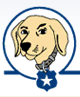 Keep Your Computer Clean
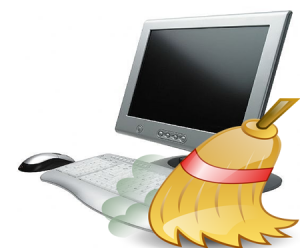 Sue Kayton
October 2015